O.R. TAMBO DISTRICT MUNICIPALITY (ORTDM)
PC Cogta Engagement on the construction of Ventilated Improved Pit (VIP) latrines
20 May 2021
PRESENTATION OUTLINE
2
3
INTRODUCTION
Introduction
This report is prepared for parliamentary portfolio committee of Copoerative Governance and Traditional affairs Engagement, on the construction of Ventilated Improved Pit (VIP) latrines in the OR Tambo District Municipality
The report makes reflection on the efforts undertaken by the district in accelerating the provision of the VIP sanitation. 
It also deliberate on current approach and proposed implementation strategies for the future
The report further lift the challenges that are faced by the district in its endeavor of providing universal access to sanitation across all communities
5
BACKGROUND & CONTEXT
Locality
OR Tambo District Municipality is one of 6 District Municipalities in Eastern Cape Province
Classified as a C2 municipality the district:
Is largely a rural municipality – approx. 93% of residents live in rural settlement areas
Comprises 5 Local Municipalities
King Sabata Dalindyebo
Mhlontlo
Nyandeni
Port St Johns
Ingquza Hill
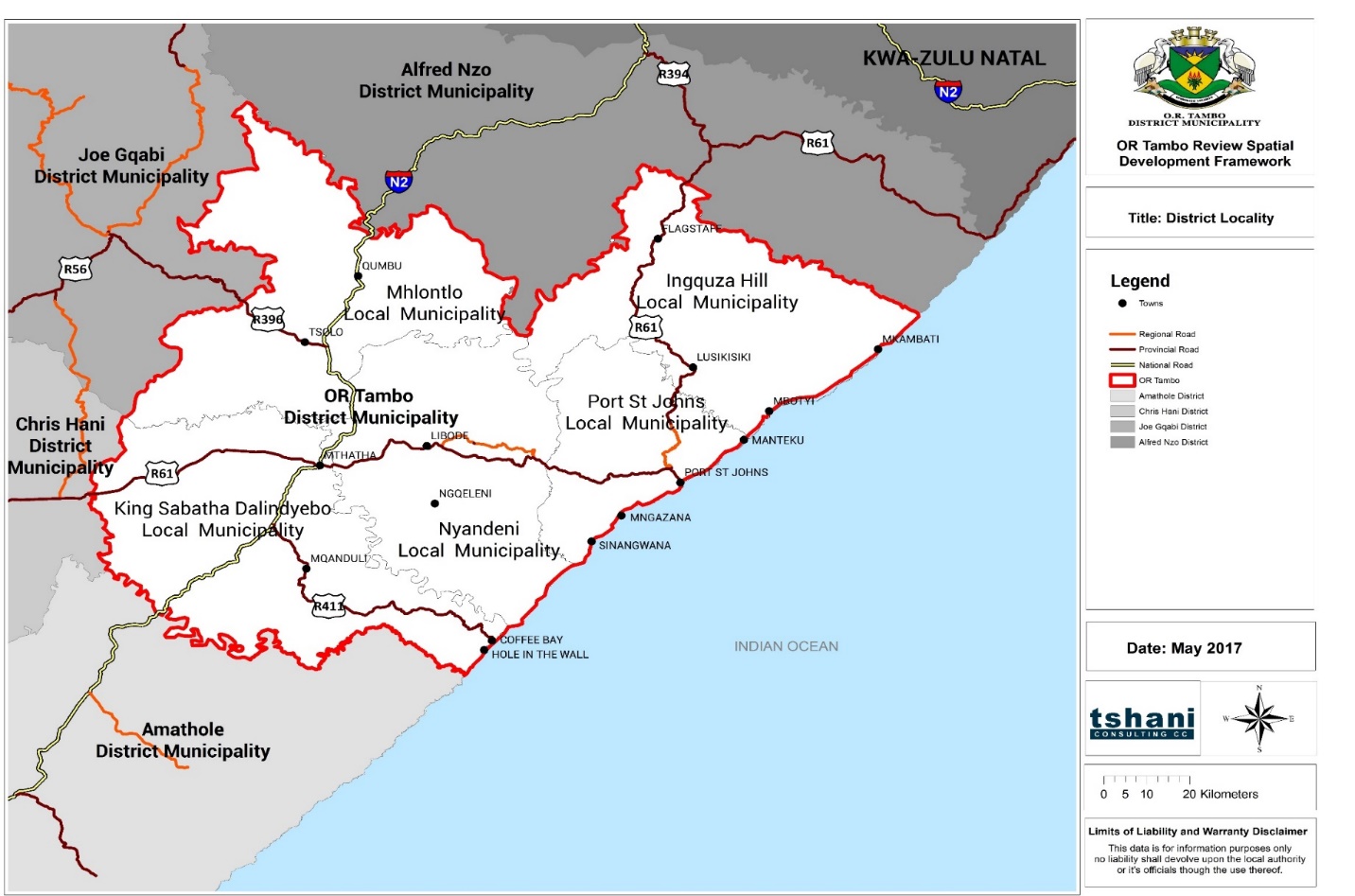 Water Services Background
ORTDM is the water service Authority and the Provider for its area of jurisdiction. 
The district municipality institutionalized the water services function in such that it renders both the Authority, Project implementation and provisioning function. 
The table below illustrate the district Water Services structural arrangement as per functional areas in order to deliver water services.
For the purpose of this report the district will account on the acceleration of sanitation services, particulary dry sanitation.
Structural Overview of the Department
9
WATER SERVICES PLANNING & IMPLEMENTATION
Planning & Project Management Unit
The Water Services Planning and Project Management solely deals with the planning and execution of various project in the district. 
The project implementation is guided by the District Water and Sanitation Master Plan, which was adopted as early as 2012. 
The intention of the Master plan is to serve the communities of the district with optimum water supply and whilst it also intends to provide sustainable sanitation (both dry and water-borne sewer system to all the district towns). .
It is safely to note that the District Water Master Plan is fairly aligned to the District Spatial Development Framework and the identified nodal / regional centers of development. 
For the purpose of this report progress on the implementation of the Water Master Plan will be provided with a focus on sanitation.
Basic Service Delivery Backlog
11
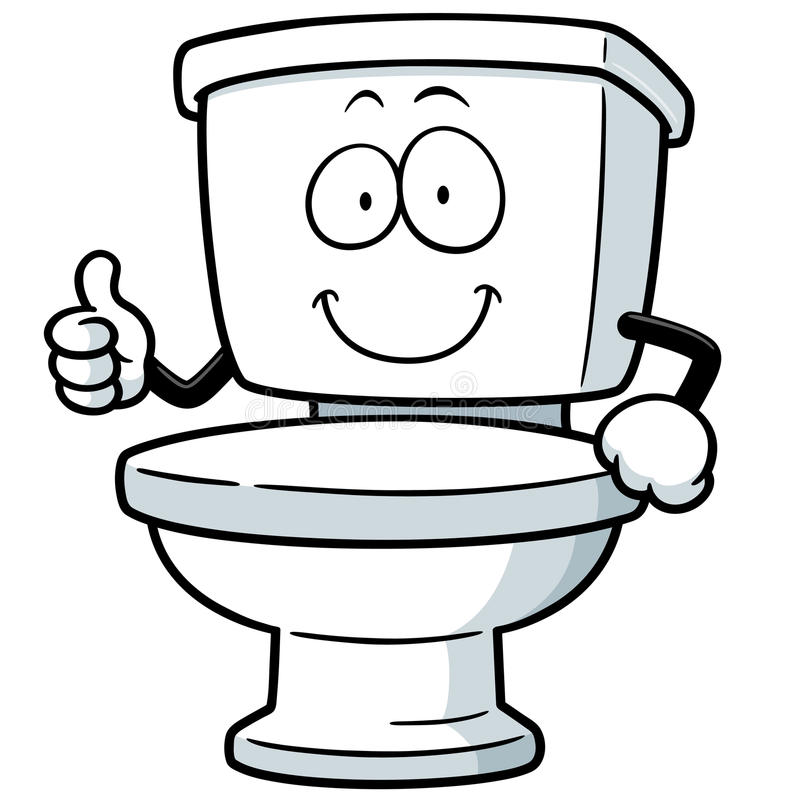 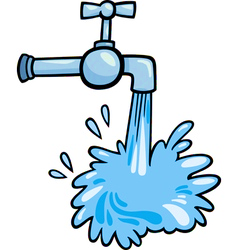 Piped water inside dwelling = 33 746
Piped water in yard = 37 561
Communal piped water (At RDP‑level) = 37 949
Communal piped water (below RDP-level) = 12 923
No formal piped water = 226 066
Flush toilet = 66 791
VIP = 205 923
Pit Toilet = 49 855
Bucket System (not serviced ) = 2 330
No toilet = 23 338
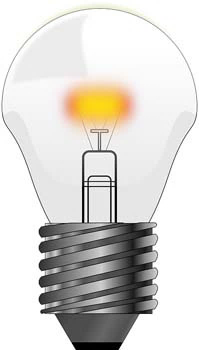 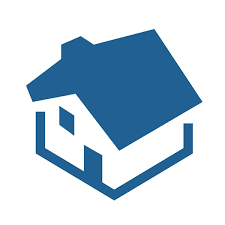 Human settlements is a provincial competence.
Housing backlog
= + 158 000
Energy for lighting = 50 262
Energy for lighting and other purposes = 250 566
Not using electricity = 47 417
Pertinent Issues for Consideration
Backlogs:
 On water borne sanitation huge backlogs are on waste water treatment plants and bulk sewers. 
Only Mthatha that has full blown water sanitation and the master plan to deal with upgrading the system to carter for current and future developments
The other eight towns  do have rudimental sanitation systems mainly composed of sceptic tanks, interconnecting sewers disposing into the sewer ponds requiring maintenance.
The improvement of the sewer borne system to all towns is currently underway, progress will be provided in the next slides.  
Sanitation backlogs last estimate is about 96 thousand households that don’t have basic level of service.
The 96 000 consist of 30 000 dry sanitation with the remainder being urban areas that will be connected to diffent towns water borne sanitation system. 
The current dry sanitation backlog  will be eradicated in 10 years with the current rate of 3000 VIP delivered on annual basis.
SANITATION SERVICES PLANNING & IMPLEMENTATION
OVERVIEW OF SANITATION DELIVERY
The ORTDM master plan committed to ensure that all towns of the district have water-borne sewer.
 This has been based on the fact that only Mthatha town had full water borne system.
The approach serve to create economic opportunities across the small towns and further developments in order to ease Mthatha. 
Also the district had committed to provide dry sanitation to the rural communities in the form of VIPs. 
The district had accelerated the delivery of dry sanitation in such that only around 30 000 households are remaining. This means that in the current delivery rate the municipality can eradicate its backlog within 10 years.
NB The key challenge faced by the municipality is that VIPs are getting full and there are no maintenance funds.
OVERVIEW OF SANITATION DELIVERY
The ORTDM master plan committed to ensure that all towns of the district have water-borne sewer.
 This has been based on the fact that only Mthatha town had full water borne system.
The approach serve to create economic opportunities across the small towns and further developments in order to ease Mthatha. 
Also the district had committed to provide dry sanitation to the rural communities in the form of VIPs. 
The district had accelerated the delivery of dry sanitation in such that only around 30 000 households are remaining. This means that in the current delivery rate the municipality can eradicate its backlog within 10 years.
NB The key challenge faced by the municipality is that VIPs are getting full and there are no maintenance funds.
SANITATION LEVEL OF PER LOCAL MUNICIPALITY
SANITATION LEVEL OF PER LOCAL MUNICIPALITY
DISTRICT APROACH FOR DRY SANITATION IMPLEMENTATION
1. Current Approach
 As part of implementing the sanitation master plan, the district had broken down its projects into wards. 
The wards are divided into projects of approximately 500 units depending to the extent of the ward. The units are ordered as panels and are mainly manufactured in Durban in KZN.
The Implementation is done through Technical Consultant appointed through panel of consultants and with accompanying subconsultants such as ISD and health & Safety
The consultants compile a business plan that is submitted to Cogta Technical Committees for allocation of funds through Municipal Infrastructure Grant.
The procurement strategy for construction is the conversional one that is public tender which tend to benefit from CIDB Grading 6 to 7 leaving large sector of contractor of grade 1 to 5 which are mainly local base outside of beneficiation.
Overview of Construction Procurement Strategy
the Employer intends to enter into identical framework agreements with two or more Principal Contractors that have demonstrated the requisite capacity, qualification and experience to undertake the design, manufacture, supply, delivery and installation of precast concrete VIP toilets and perform related maintenance and community focused services and functions, within the geographical boundaries of the OR Tambo District Municipality (the "district"), on an 'as instructed' basis, over 36 months.
the Principal Contractor shall then form framework agreements with small, medium and micro-enterprises (have a CIDB grading of less than or equal to 4CE/GB) that have registered offices within the district to participate in the programme as subcontractors.  Each local municipality will have equal representation in the database.
no work assigned to a Principal Contractor may be subcontracted to another party outside of the panel of subcontractors
The ultimate objective of the establishment of the panel of subcontractors is that within 12 months from their appointment and annually after that, to graduate each Subcontractor up two CIDB Grades. Any entity that has a grading greater than 4CE shall be graduated out of the panel of subcontractors, and the Principal Contractor shall, through a competitive bidding process, replace them with an eligible enterprise
Overview of Construction Procurement Strategy
the targeted areas for subcontracting are as follows:

material transport;
labour transport;
labour-hire;
supply of personal protective equipment (PPE);
plant hire;
security; and
maintenance activities, such as emptying toilet pits, replacing doors and roofs etc.
the Principal Contractors shall be required to meet the following targets for local participation for the respective job bands for each project issued to them.
SUMMARY OF WATERBORNE SANITATION PER TOWN
SUMMARY OF WATERBORNE SANITATION PER TOWN
PROJECTS UNDER IMPLEMENTATION
24
CHALLENGES FACED BY THE DISTRICT
CHALLENGES
Declining budgets for operation and maintenance of sanitation infrastructure;  
Unable to employ competent and experience staff to operate complex waste water treatment works, the competent Senior Superintend retired five years ago and our HR section has been unable to replace him
Theft and vandalism of water equipment such as pumps and generators including electricity cables
Disruption of power due to load shedding resulting to sewer spillages of the pump stations
Foreign objects deposited into municipal sewers result in repetitive blockages especially in low income townships
 Inability of the Local Municipalities to administer properly building regulations resulting in building over midblock sewers
THANK YOU